EMPENA
Porto Alegre/RS
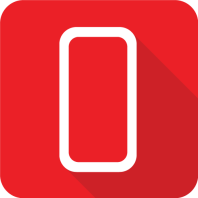 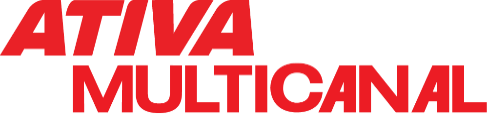 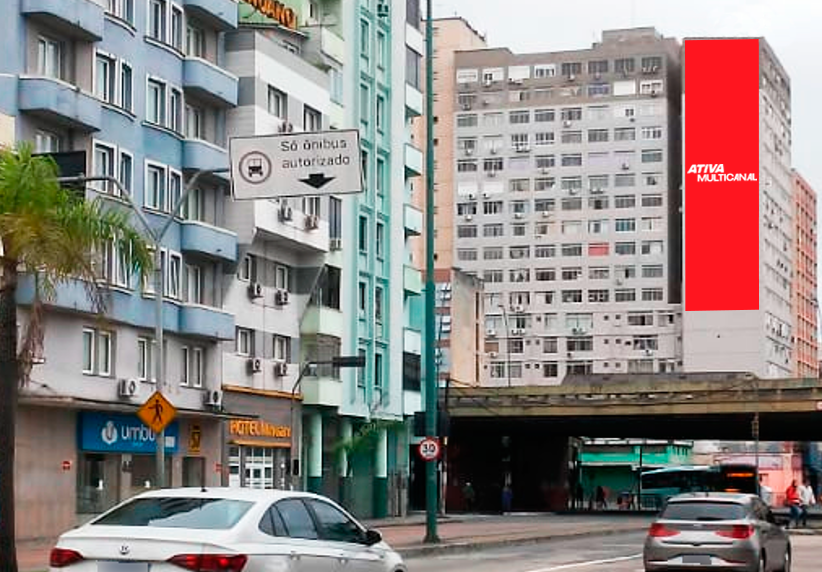 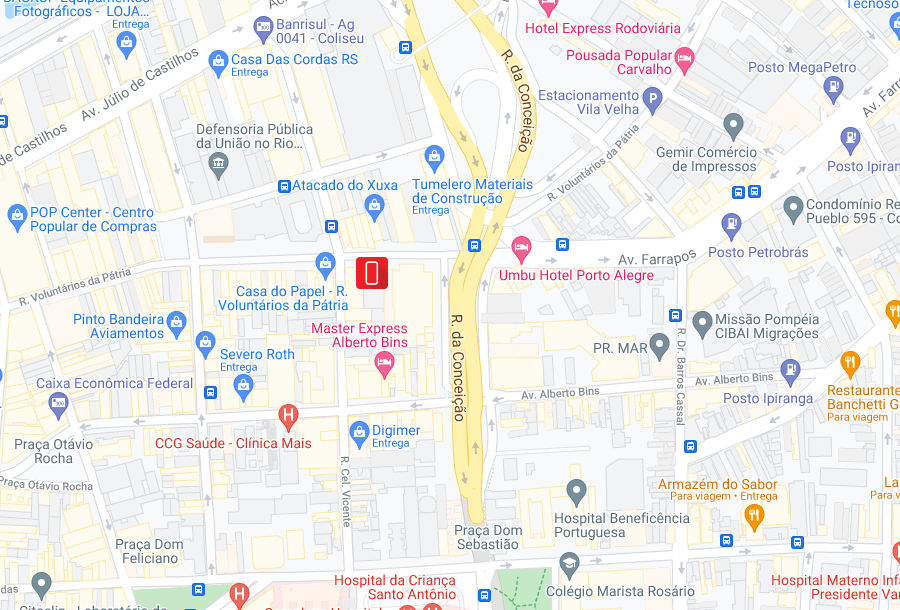 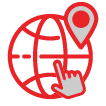 R. Voluntários da Pátria, 595 
Próx. Viaduto da Conceição
Bairro: Centro Histórico
Sentido:   Bairro/Centro 
Formato:  8m x 30m*
(dimensão máxima possível de ser utilizada no ponto)
ILUMINADO
REFERÊNCIAS
Perto da Rodoviária de Porto Alegre
Caminho para o centro
Próximo à saída da cidade
IMPACTOS MENSAIS: 490.469 *
Monitoramento Everywherere (Set/2020)
Número/disposição do(s) ponto(s)
019169